Jamia Hamdard Mountaineering and Trekking Club
Activities:
Long walks
Heritage walks
Trekking 
Hiking 
Training of mountaineering 
In collaboration with Indian Mountaineering  Federation
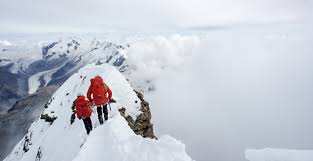 Click to register:
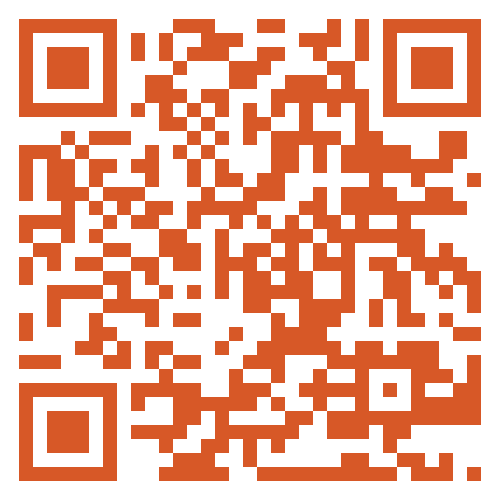 Adventure calling!!